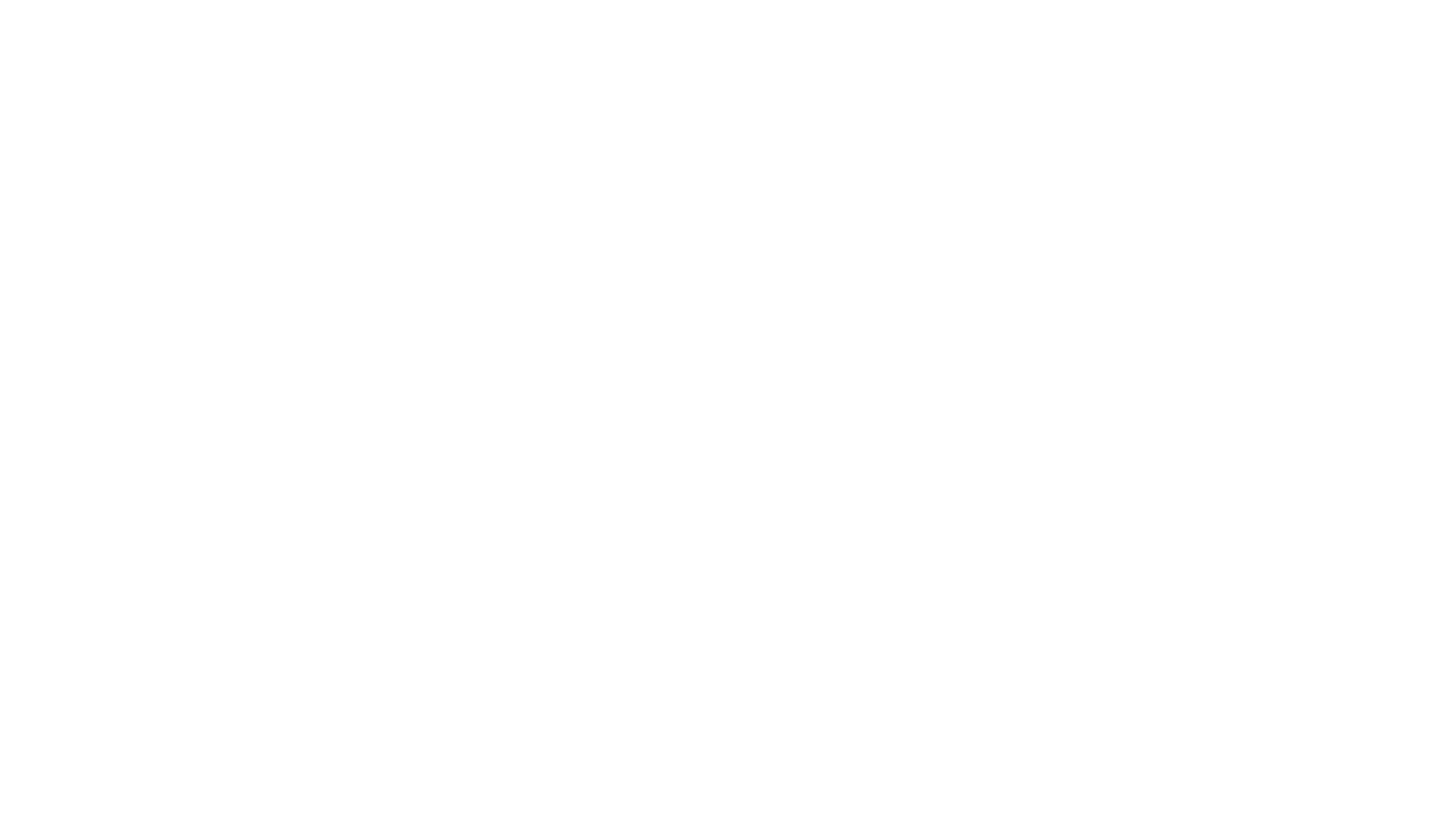 Word Wall Activities
Pick three and explain a link between them
Pick three related to last lesson
Pick some you think you might use in this lesson
Pick three you don’t know and look them up
Pick three and write a sentence
Write a sentence using as many as you can
Write quiz questions for five of them to use as a starter next time
Six degrees of separation
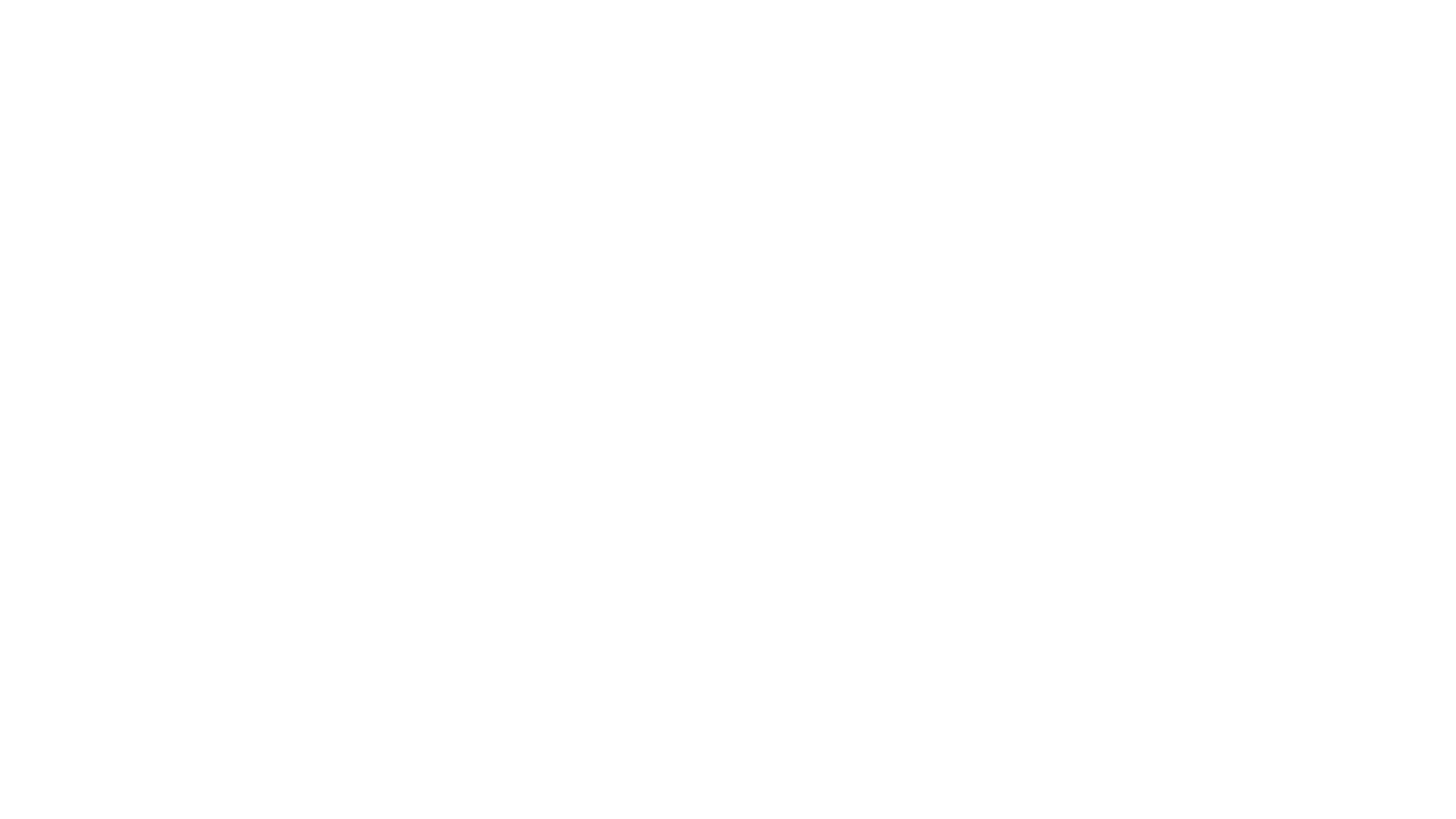 Philosophy of Religion
Word Wall
[Speaker Notes: Ancient Greek Influences]
[Speaker Notes: Mind and Body]
[Speaker Notes: Problem of Evil]
[Speaker Notes: Arguments based on observation]
[Speaker Notes: Religious Experience]
[Speaker Notes: Religious Language I]
[Speaker Notes: Religious Language II]
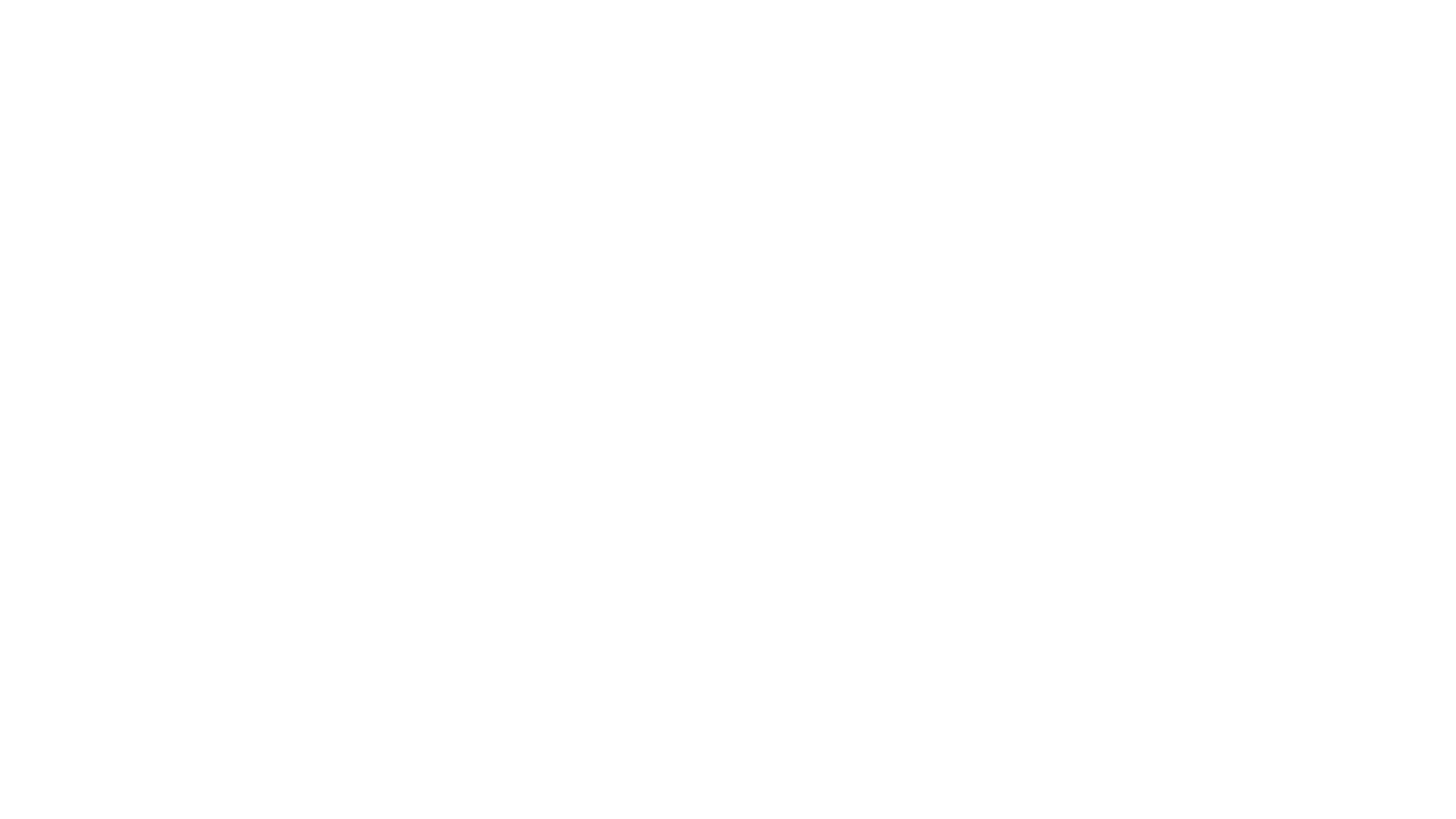 Ethics & Religion
Word Wall
[Speaker Notes: Utilitarianism]
[Speaker Notes: Natural Law Theory]
[Speaker Notes: Kantian Ethics]
[Speaker Notes: Situation Ethics]
[Speaker Notes: Business Ethics]
[Speaker Notes: Metaethics]
[Speaker Notes: Conscience]
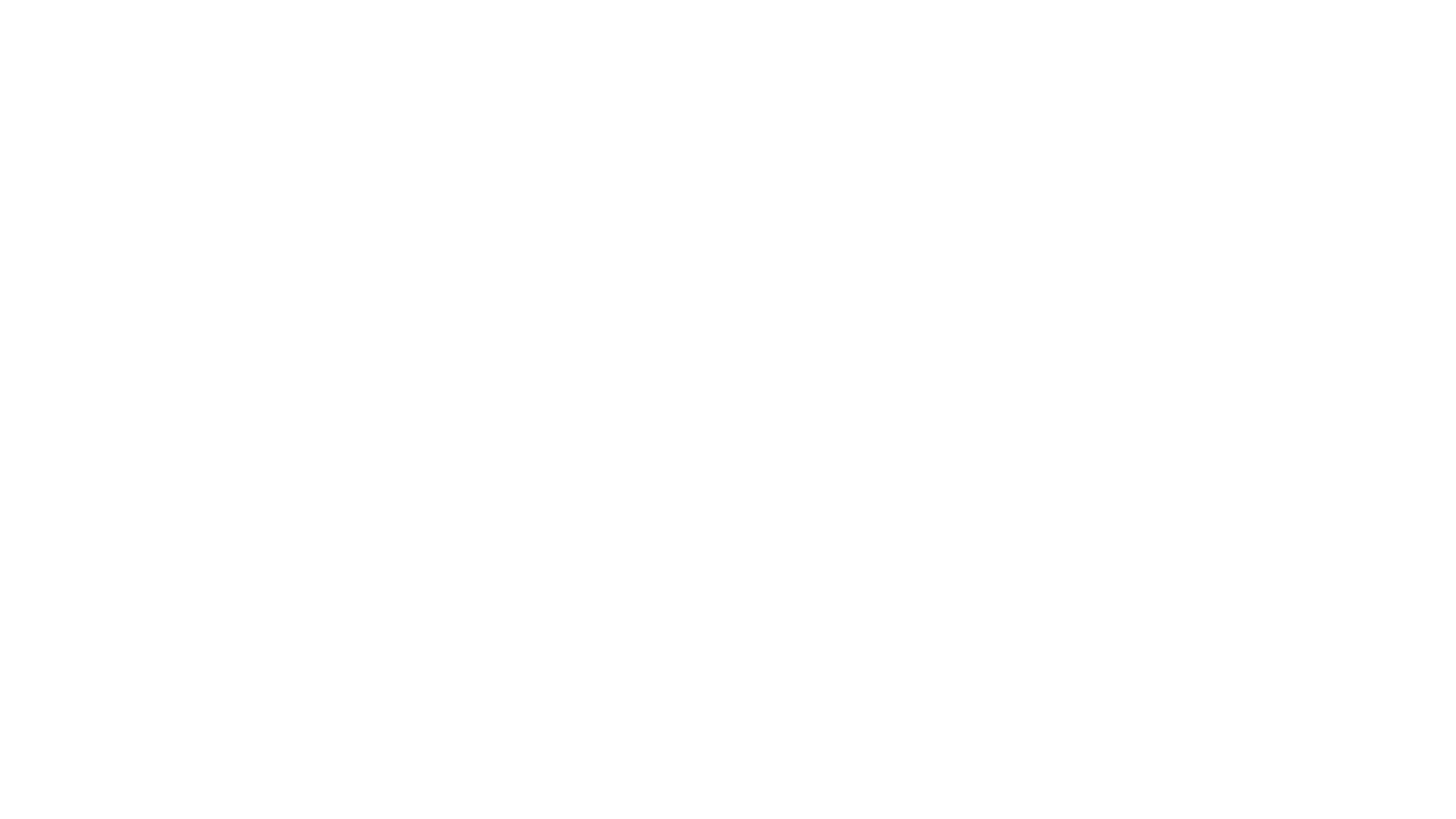 Development in Christian Thought
Word Wall
[Speaker Notes: Human Nature]
[Speaker Notes: Afterlife]
[Speaker Notes: Knowledge of God]
[Speaker Notes: Jesus Christ]
[Speaker Notes: Bonhoeffer]
[Speaker Notes: Pluralism]
[Speaker Notes: Gender and Theology]
[Speaker Notes: Liberation Theology]